As nações - parte 1
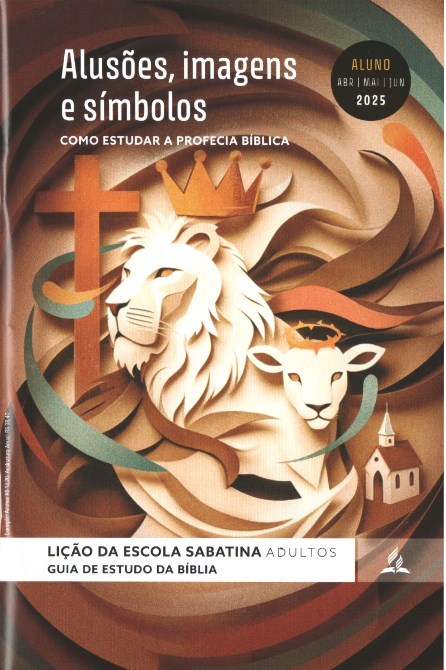 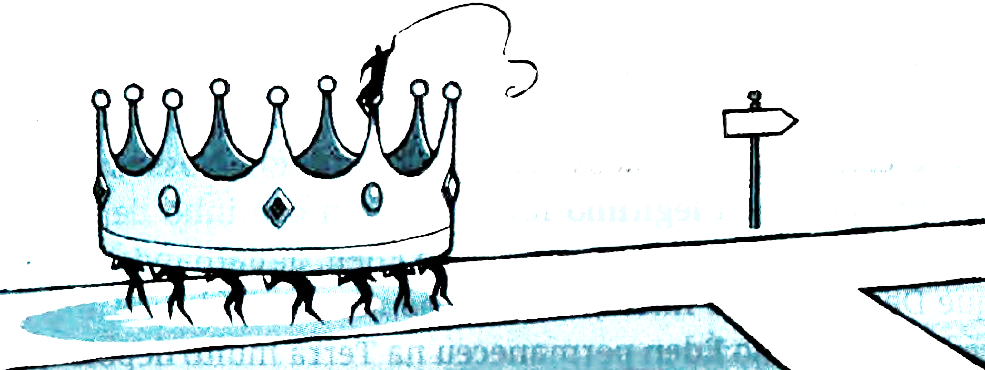 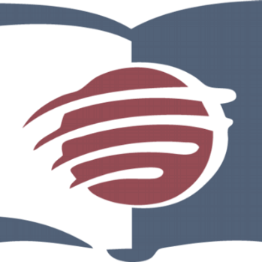 LIÇÃO 04
VERSO PARA MEMORIZAR: “Foi-Lhe dado o domínio, a glória e o reino, para que as pessoas de todos os povos,  ações e línguas O servissem. O Seu domínio é domínio eterno, que não passará, e o Seu
reino jamais será destruído” (Dn 7:14).
04
LEITURAS DA SEMANA: Gn 10:1-12; 12:1-9; ISm 8:4-18; Mt 20:25-28; Ap 18:1-4
design Neemias Lima
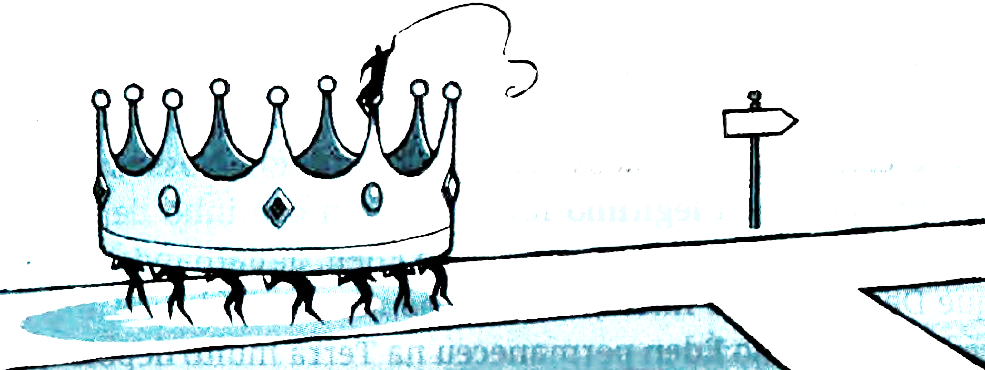 INTRODUÇÃO
Sábado
LIÇÃO 04
- Um dos temas centrais de Daniel e Apocalipse é o governo terrestre, uma sucessão de tentativas humanas de controlar um planeta que pertence legitimamente a Deus. Essa horrível história de pecado e rebelião terminará para sempre. Depois disso, haverá apenas o justo governo de Deus. Até esse tempo, há um processo bastante longo, envolvendo milhares de anos em que os seres humanos têm tentado governar a si mesmos. Esses governos nunca funcionaram. Mesmo aqueles que expressaram os ideais mais elevados sempre ficaram longe, e muitas vezes terrivelmente longe desses ideais. Grande parte da triste história da. humanidade ao longo dos milênios nada mais é do que relatos da tragédia que esses sistemas fracassados trouxeram sobre nós. E isso só vai piorar até que o “reino eterno” (Dn 7:27) de Deus seja estabelecido.
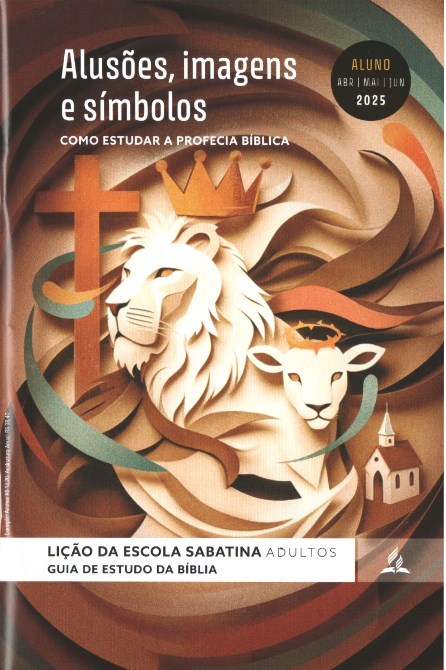 LEITURAS DA SEMANA: Gn 10:1-12; 12:1-9; ISm 8:4-18; Mt 20:25-28; Ap 18:1-4
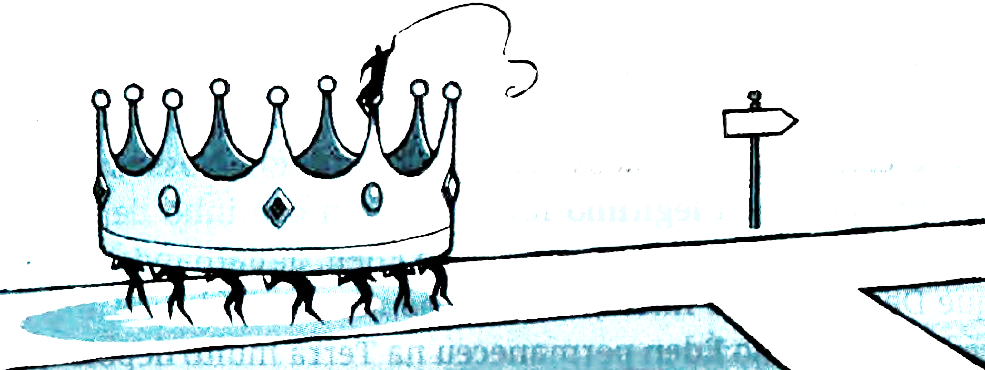 Ninrode e Ninive
Domingo
LIÇÃO 04
PERGUNTAS:
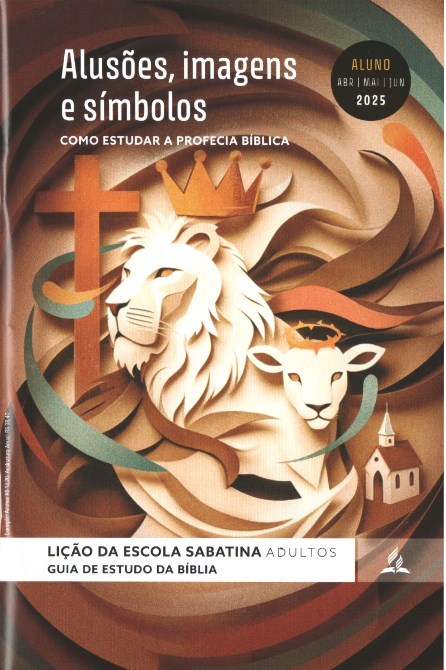 LEITURAS DA SEMANA: Gn 10:1-12; 12:1-9; ISm 8:4-18; Mt 20:25-28; Ap 18:1-4
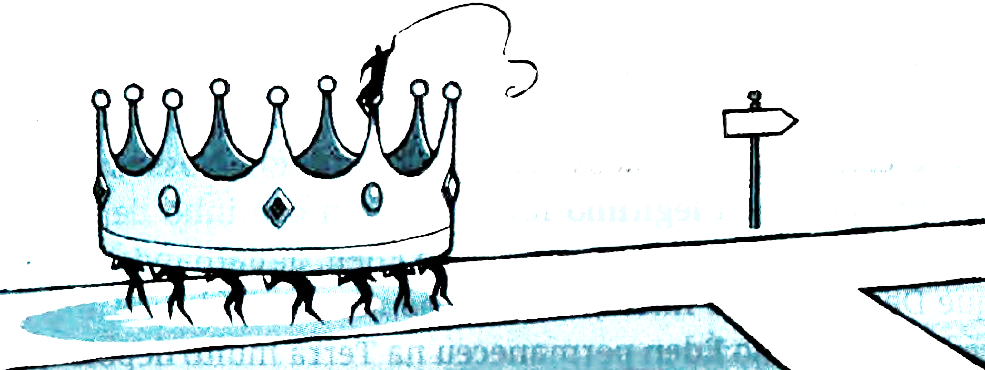 Ninrode e Ninive
Domingo
LIÇÃO 04
COMENTÁRIOS:
“O jardim do Éden permaneceu na Terra muito depois que 0 homem fora expulso de seus agradáveis caminhos (Gn 4:16). [...] Adão e seus filhos iam ali [à porta do paraíso] para adorar a Deus. Ali renovaram seus votos de obediência àquela lei cuja transgressão os havia banido do Éden. Quando a onda de iniquidade se propagou pelo mundo e a impiedade dos homens determinou sua destruição por meio do dilúvio, a mão que plantara 0 Éden 0 retirou da Terra. No entanto, na restauração final de todas as coisas, quando houver ‘novo céu e nova Terra’ (Ap 21:1), ele será restabelecido, mais gloriosamente adornado do que no princípio”. Alguns concluíram que Ninrode era um herói nobre, parecido com os conquistadores das mitologias pagãs. No entanto, a expressão “valente caçador diante do Senhor” (Gn 10:9) não é um elogio. Ninrode era poderoso aos seus próprios olhos, e estava “diante do Senhor” no sentido de que O desafiava. Gênesis 10 descreve o aumento da rebelião contra Deus, 0 que existirá até que o mal seja eliminado.
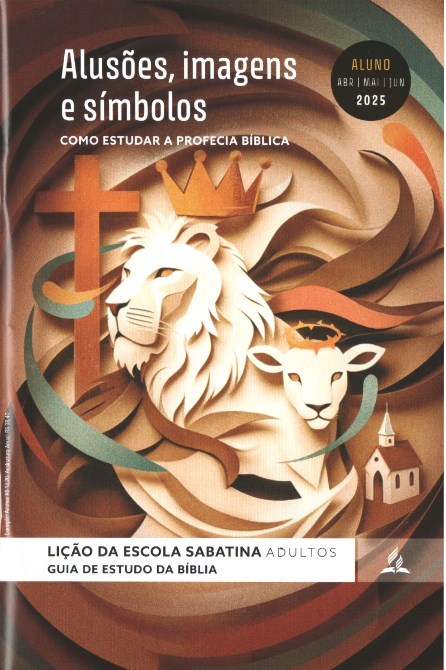 LEITURAS DA SEMANA: Gn 10:1-12; 12:1-9; ISm 8:4-18; Mt 20:25-28; Ap 18:1-4
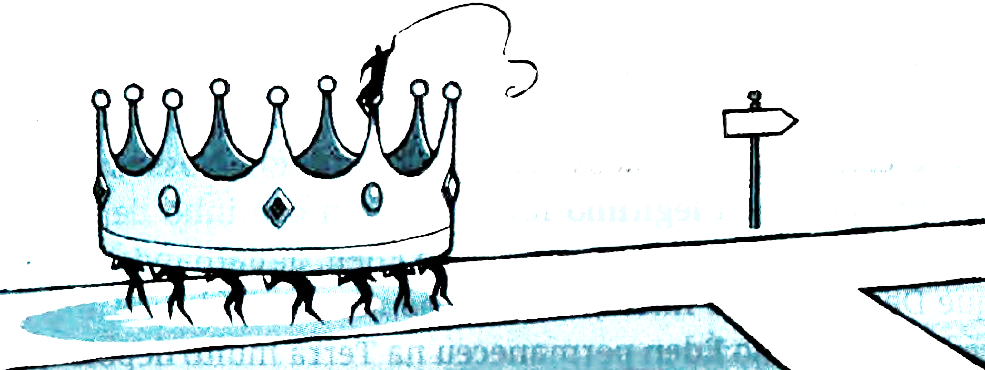 O chamado de Abraão
Segunda
LIÇÃO 04
PERGUNTAS:
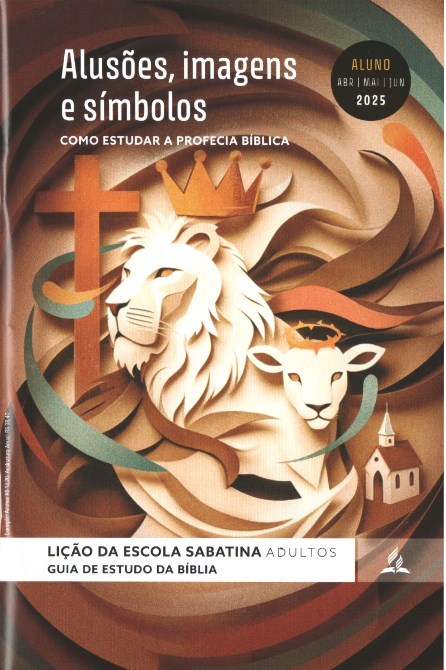 LEITURAS DA SEMANA: Gn 10:1-12; 12:1-9; ISm 8:4-18; Mt 20:25-28; Ap 18:1-4
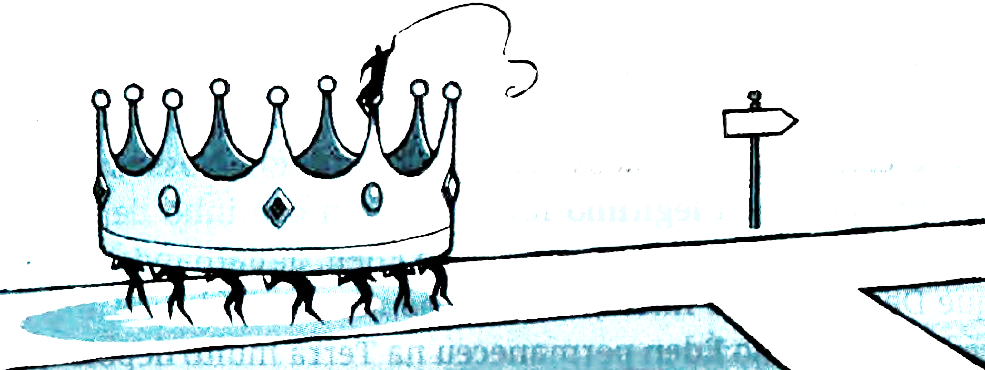 O chamado de Abraão
Segunda
LIÇÃO 04
COMENTÁRIOS:
Deus pretendia usar Abraão para estabelecer uma nação diferente dos reinos humanos. Essa nova nação não deveria ter nenhum rei além de Deus. Deveria mostrar 0 que aconteceria se a humanidade retornasse ao Criador. Israel foi estabelecido para ser uma bênção para “todas as famílias da terra” (Gn 12:3). Deus lhes concedeu tanta luz e privilégios que provavelmente não eram vistos no mundo desde antes do dilúvio. Agora não era mais uma pessoa testemunhando em uma única comunidade; era uma nação inteira que, trabalhando em cooperação com Deus, poderia exibir a glória de Seu caráter. O que os tornavam especiais não eram apenas os “estatutos e juízos” que Deus lhes dera (Dt 4:5), mas o fato de os praticarem. Era isso que levaria as outras nações a dizer: “De fato, este grande povo é gente sábia e inteligente” (Dt 4:6). Por mais maravilhosas que fossem as verdades dadas ao povo, a falha em vivê-las e obedecer a elas traria maldições em vez de bênçãos, e morte em vez de vida.
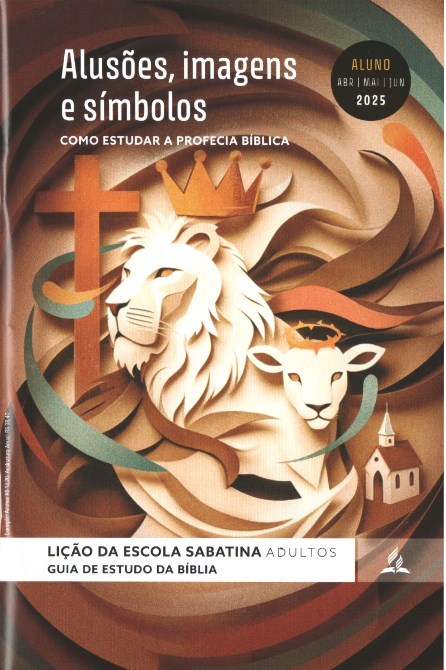 LEITURAS DA SEMANA: Gn 10:1-12; 12:1-9; ISm 8:4-18; Mt 20:25-28; Ap 18:1-4
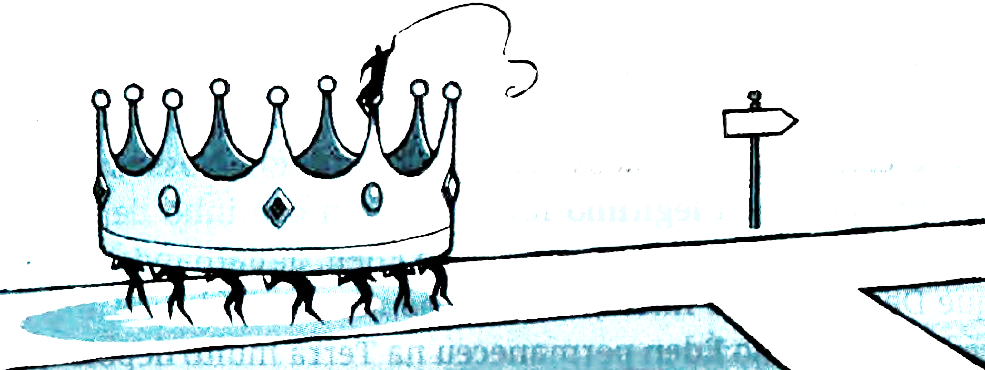 Dando o que pediram
Terça
LIÇÃO 04
PERGUNTAS:
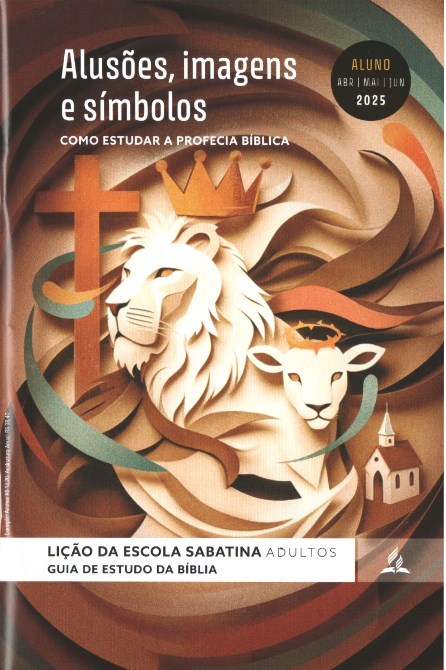 LEITURAS DA SEMANA: Gn 10:1-12; 12:1-9; ISm 8:4-18; Mt 20:25-28; Ap 18:1-4
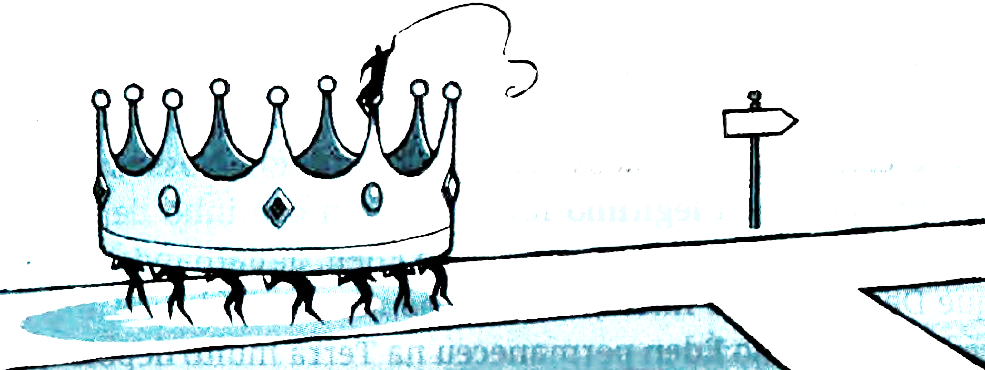 Dando o que pediram
Terça
LIÇÃO 04
COMENTÁRIOS:
O pedido por um rei foi uma rejeição do reinado de Deus sobre Seu povo. A nação devia responder diretamente ao Criador, e seu relacionamento com Ele foi exposto por meio do santuário e seus serviços, entre outras coisas. Ao pedir um rei, os israelitas trariam sobre si o mesmo sofrimento que os reinos gentios experimentavam: recrutamento militar nas guerras do rei, confisco, impostos e outros males. Eles descobririam que os líderes humanos tendem a governar em seu próprio favor, em vez de fazê-lo com bondade, como Deus faz.
Além disso, aquela nova condição seria permanente: Israel teria o que pediu, mas quando percebessem as consequências nocivas, ficariam presos a isso (ISm 8:18).
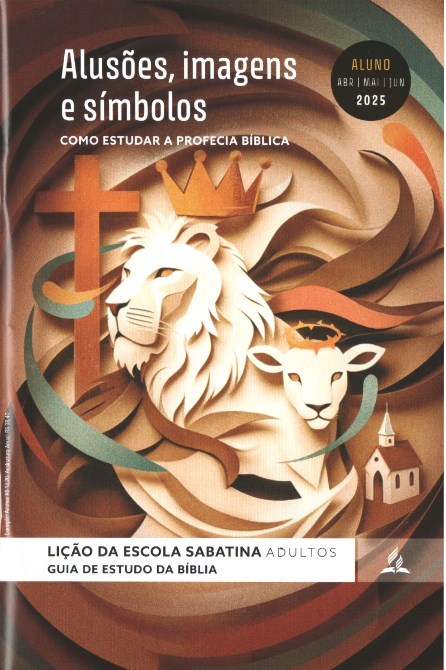 LEITURAS DA SEMANA: Gn 10:1-12; 12:1-9; ISm 8:4-18; Mt 20:25-28; Ap 18:1-4
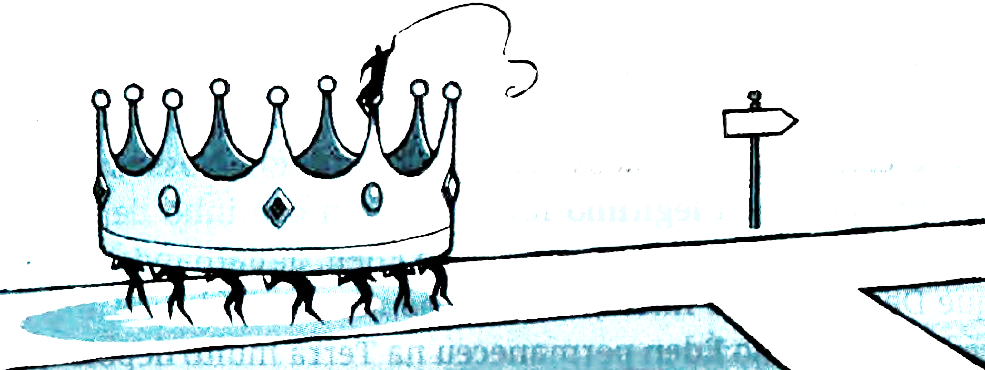 Os governantes das nações
Quarta
LIÇÃO 04
PERGUNTAS:
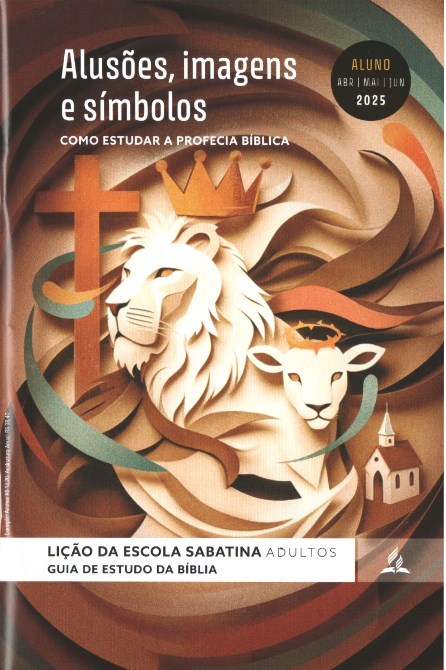 LEITURAS DA SEMANA: Gn 10:1-12; 12:1-9; ISm 8:4-18; Mt 20:25-28; Ap 18:1-4
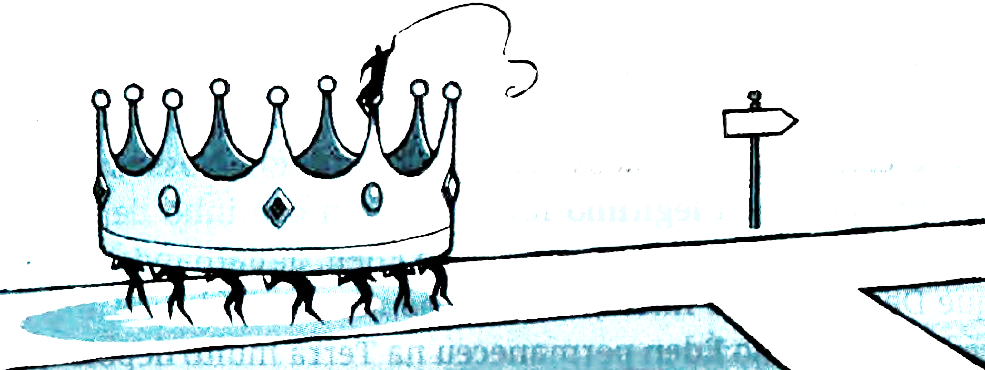 Os governantes das nações
Quarta
LIÇÃO 04
COMENTÁRIOS:
- No 4“ século d.C., surgiram inúmeras discussões importantes entre os cristãos, e quando a igreja se viu incapaz de resolvê-las, ela permitiu que o imperador interviesse. Gradualmente ganhou destaque o bispo de Roma, que até então havia tido o mesmo poder que os outros bispos. A igreja permitiu que o Estado interferisse em questões religiosas e, uma vez que isso começou a ocorrer, as coisas foram de mal a pior.
Assim como ocorreu com o antigo Israel, muitos dos capítulos mais sombrios da história cristã foram o resultado direto do envolvimento da igreja com o mundo. Israel se voltou para a adoração de ídolos, e seus reis foram corrompidos pelo desejo de poder - a ponto de oferecer crianças aos ídolos. De maneira semelhante, a igreja cristã gradualmente adotou muitas práticas de um império pagão, a ponto de inúmeros crentes fiéis serem martirizados porque eram percebidos como ameaças à instituição que unia igreja e Estado.
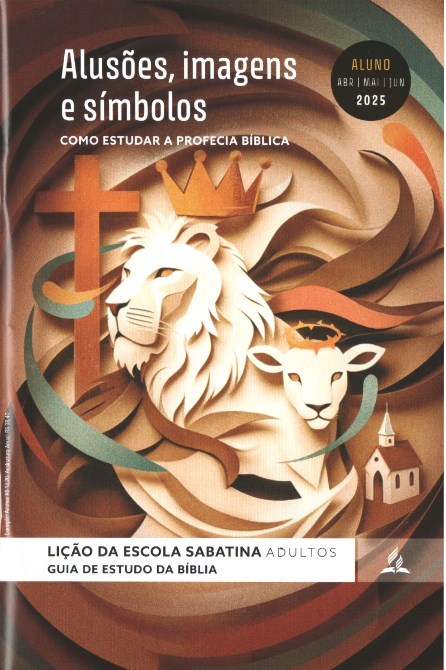 LEITURAS DA SEMANA: Gn 10:1-12; 12:1-9; ISm 8:4-18; Mt 20:25-28; Ap 18:1-4
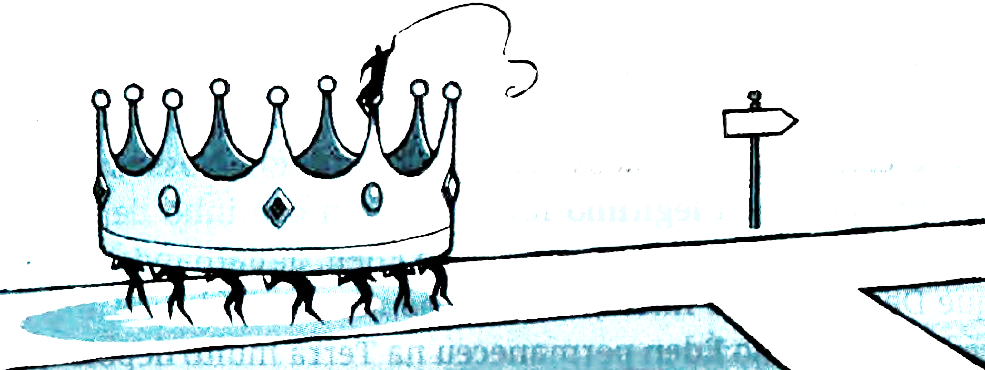 Luz para os gentios
Quinta
LIÇÃO 04
PERGUNTAS:
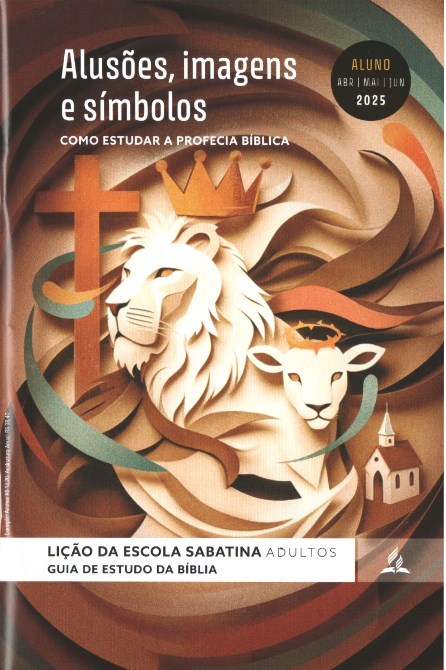 LEITURAS DA SEMANA: Gn 10:1-12; 12:1-9; ISm 8:4-18; Mt 20:25-28; Ap 18:1-4
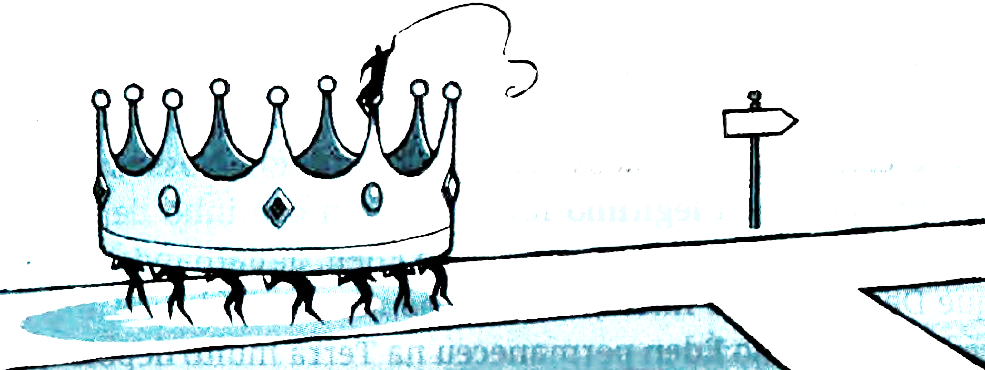 Luz para os gentios
Quinta
LIÇÃO 04
COMENTÁRIOS:
O propósito principal para o qual Deus estabeleceu a nação de Israel não era condenar o restante do mundo, mas salvá-lo. Geralmente nos sentimos condenados quando somos confrontados pelo comportamento correto de outra pessoa. Então, a existência de Israel também serviu para destacar o pecado e o egoísmo das nações ao redor. Os crentes que vivem em harmonia com Deus revelam Seu caráter justo, o que naturalmente leva outras pessoas a perceber seus erros. O propósito final para o estabelecimento da nação de Israel foi o mesmo propósito de Deus ao estabelecer a igreja: Ele anseia usar Seu povo para atrair pecadores para Cristo. O chamado das três mensagens angélicas, que é proclamado por Sua igreja, não é dirigido a alguns poucos escolhidos, mas a “cada nação, tribo, língua e povo” (Ap 14:6). Apocalipse 18:1 prevê que toda a Terra será iluminada com a glória de Deus antes do retorno de Cristo.
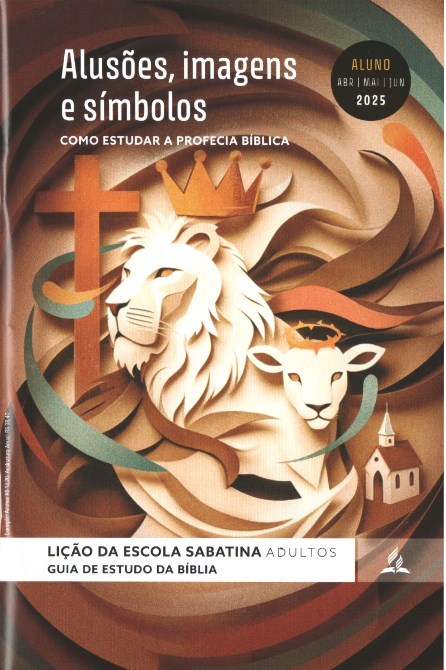 LEITURAS DA SEMANA: Gn 10:1-12; 12:1-9; ISm 8:4-18; Mt 20:25-28; Ap 18:1-4
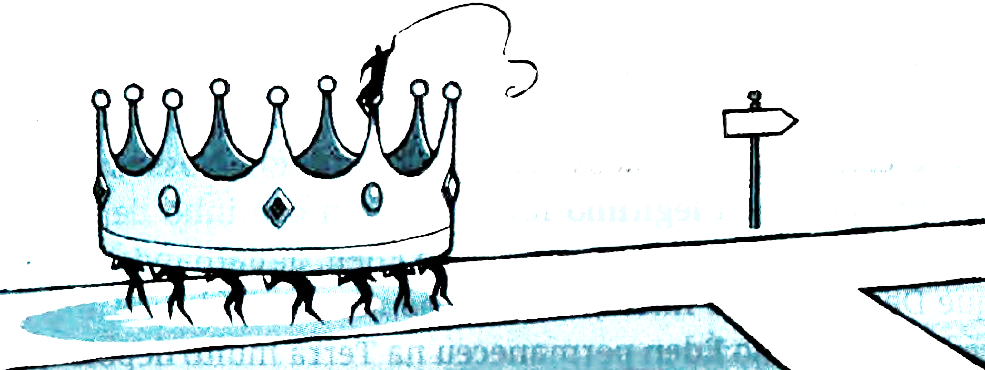 Estudo adicional
Sexta
LIÇÃO 04
COMENTÁRIOS:
“O espírito de transigência e conformidade fora restringido durante algum tempo pelas terríveis perseguições que a igreja suportou sob 0 paganismo. Mas, ao cessar a perseguição e entrando o cristianismo nas cortes e palácios dos reis, ela deixou de lado a humilde simplicidade de Cristo e de Seus apóstolos em troca da pompa e do orgulho dos sacerdotes e governadores pagãos; e, em lugar das ordenanças de Deus, colocou teorias e tradições humanas” (Ellen G. White, 0 Grande Conflito [CPB, 2021], p. 38).
Corremos 0 risco de deixar “de lado a humilde simplicidade de Cristo e de Seus apóstolos”, trocando-a por ostentação, poder, elogios e tentações deste mundo? Se acharmos que não corremos esse risco, estaremos enganando a nós mesmos.
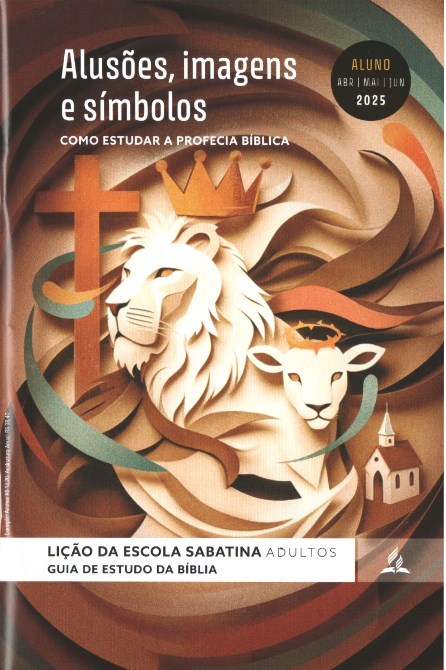 LEITURAS DA SEMANA: Gn 10:1-12; 12:1-9; ISm 8:4-18; Mt 20:25-28; Ap 18:1-4
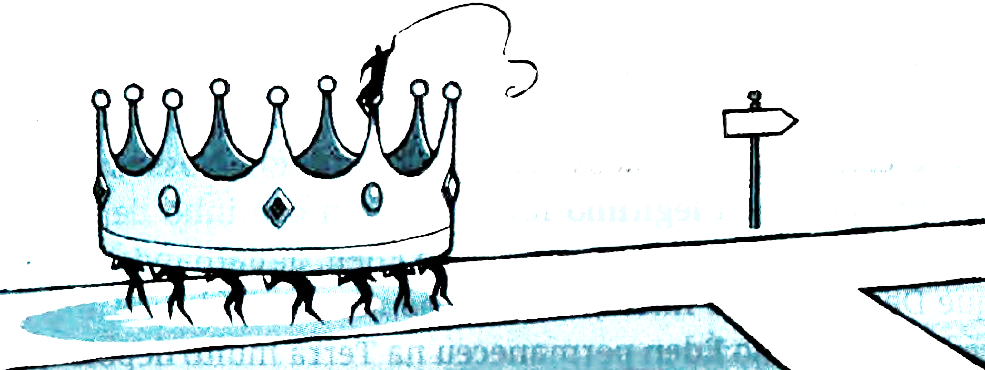 Estudo adicional
Sexta
LIÇÃO 04
PERGUNTAS:
1. O exílio babilônico foi uma experiência dolorosa. Abraão havia sido chamado para fora da terra dos caldeus, a fim de tornar 0 povo da aliança uma luz para o mundo, e agora eles foram levados acorrentados. No cativeiro, Deus mostrou o que teria ocorrido se Israel tivesse sido fiel. Nabucodonosor, líder do sistema oposto a Deus, se voltou para Ele (Dn 4). No fim do cativeiro, o Senhor levantou um rei persa para representar Cristo, libertando Israel de Babilônia e devolvendo-o à terra prometida. Ciro não era israelita, mas Deus 0 escolheu para revelar o plano da salvação ao restabelecer o povo da aliança em Jerusalém. Deus usou pessoas de fora de Israel para cumprir Seus objetivos. O que aprendemos sobre como Deus vê a humanidade?

2. Se não estamos em Babilônia, quanto de Babilônia está em nós? É possível mudar?
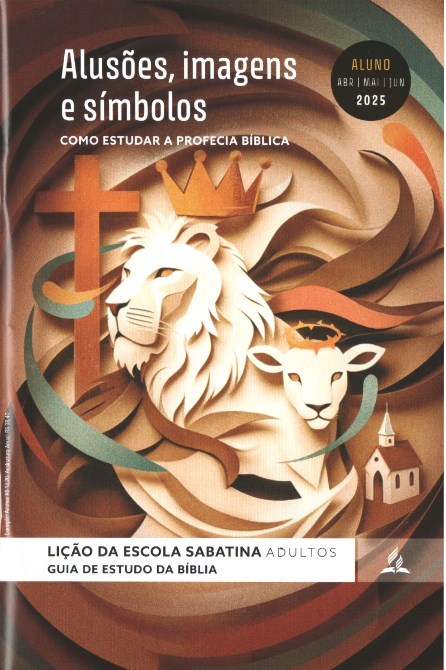 LEITURAS DA SEMANA: Gn 10:1-12; 12:1-9; ISm 8:4-18; Mt 20:25-28; Ap 18:1-4